Fermenting Rice and other reflections
athena zeng design sta
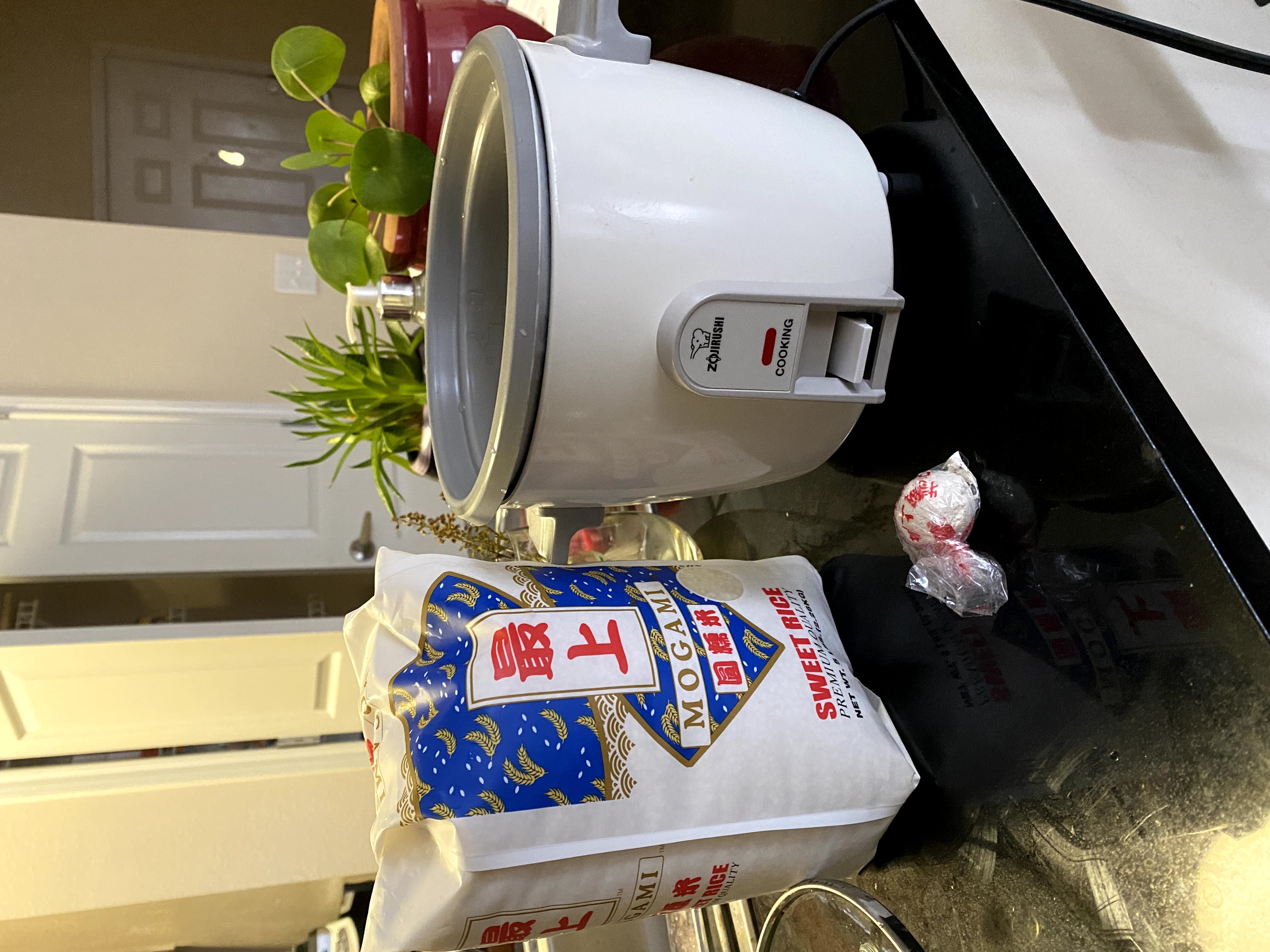 1
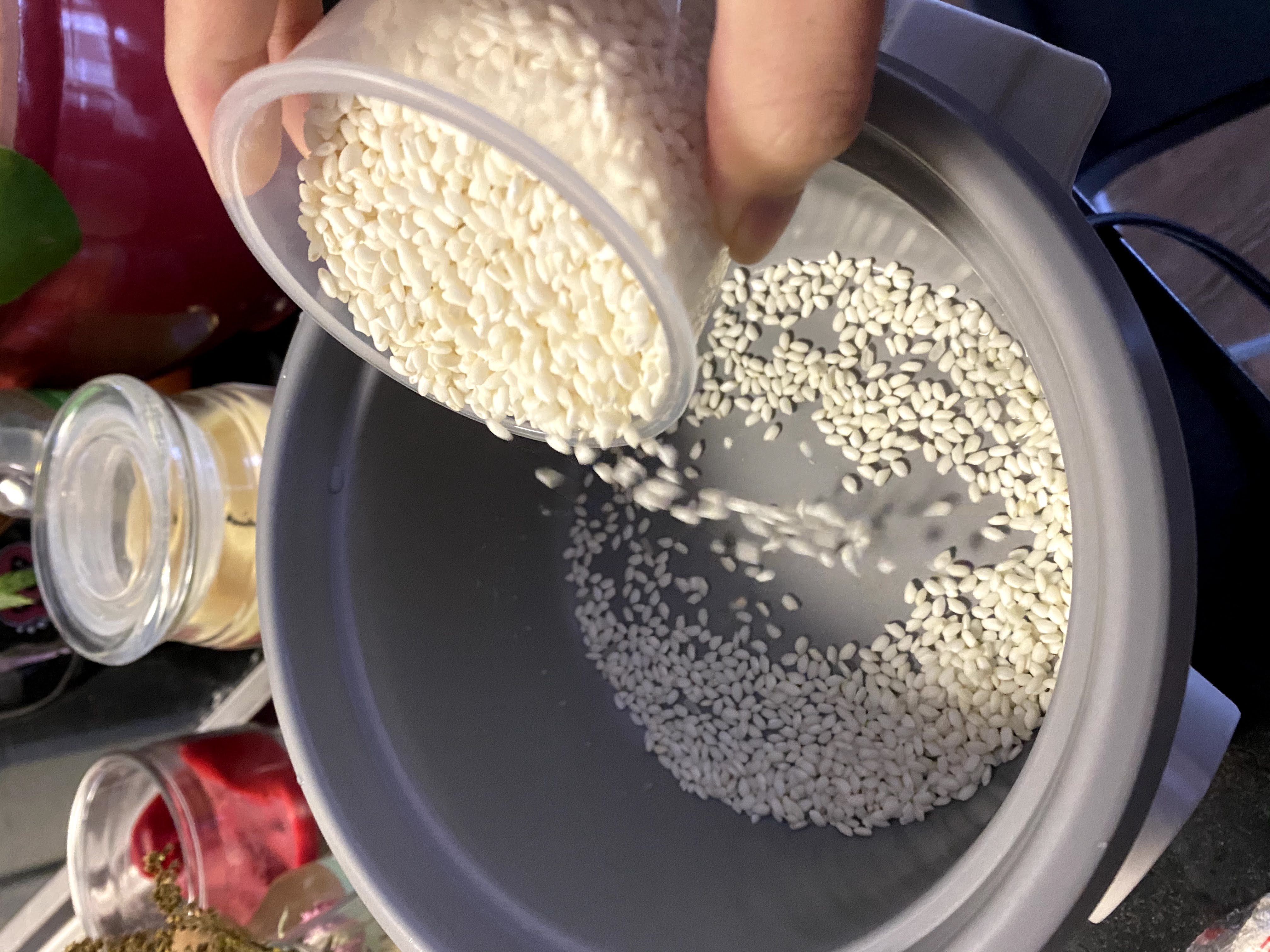 2
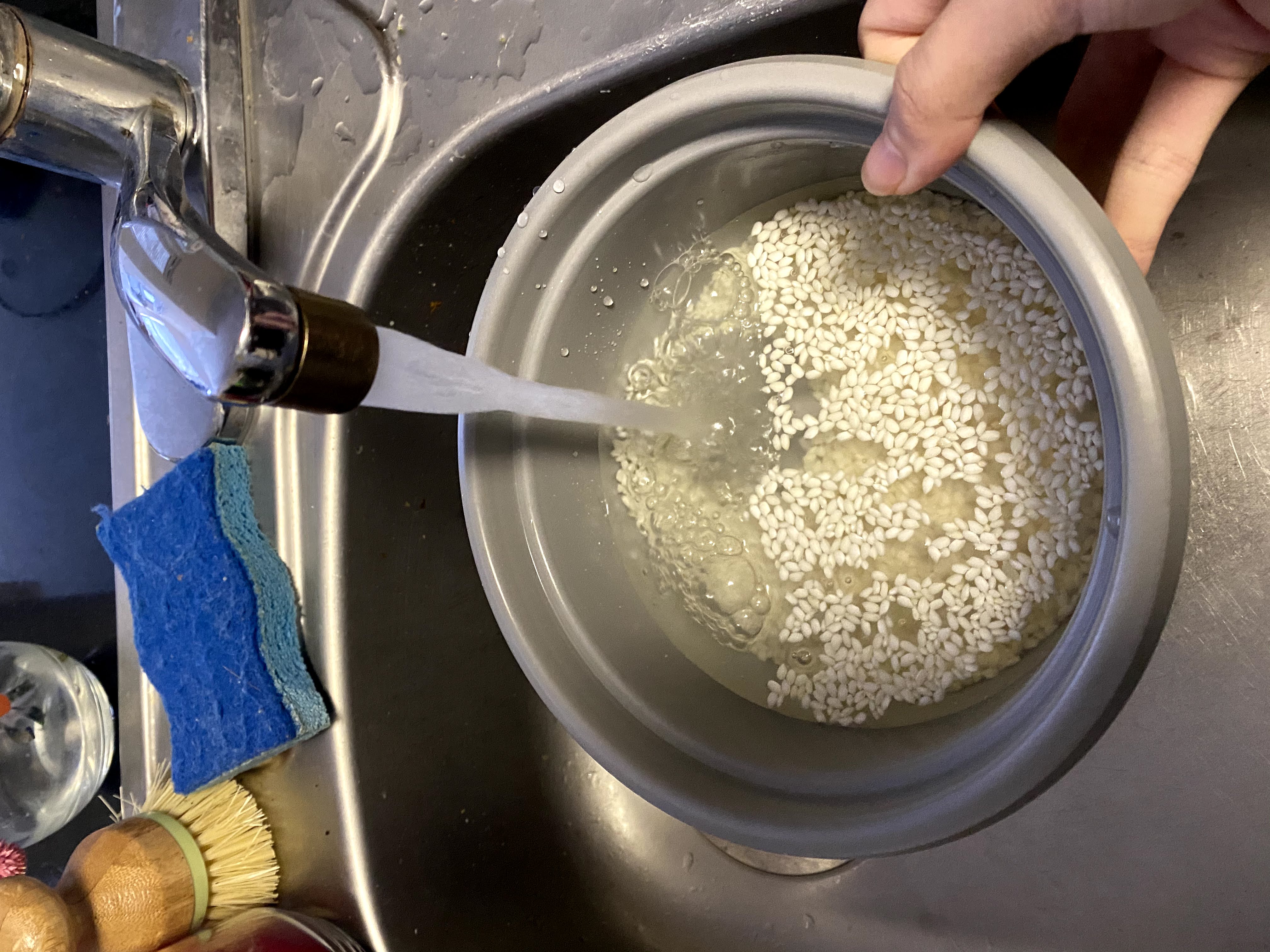 3
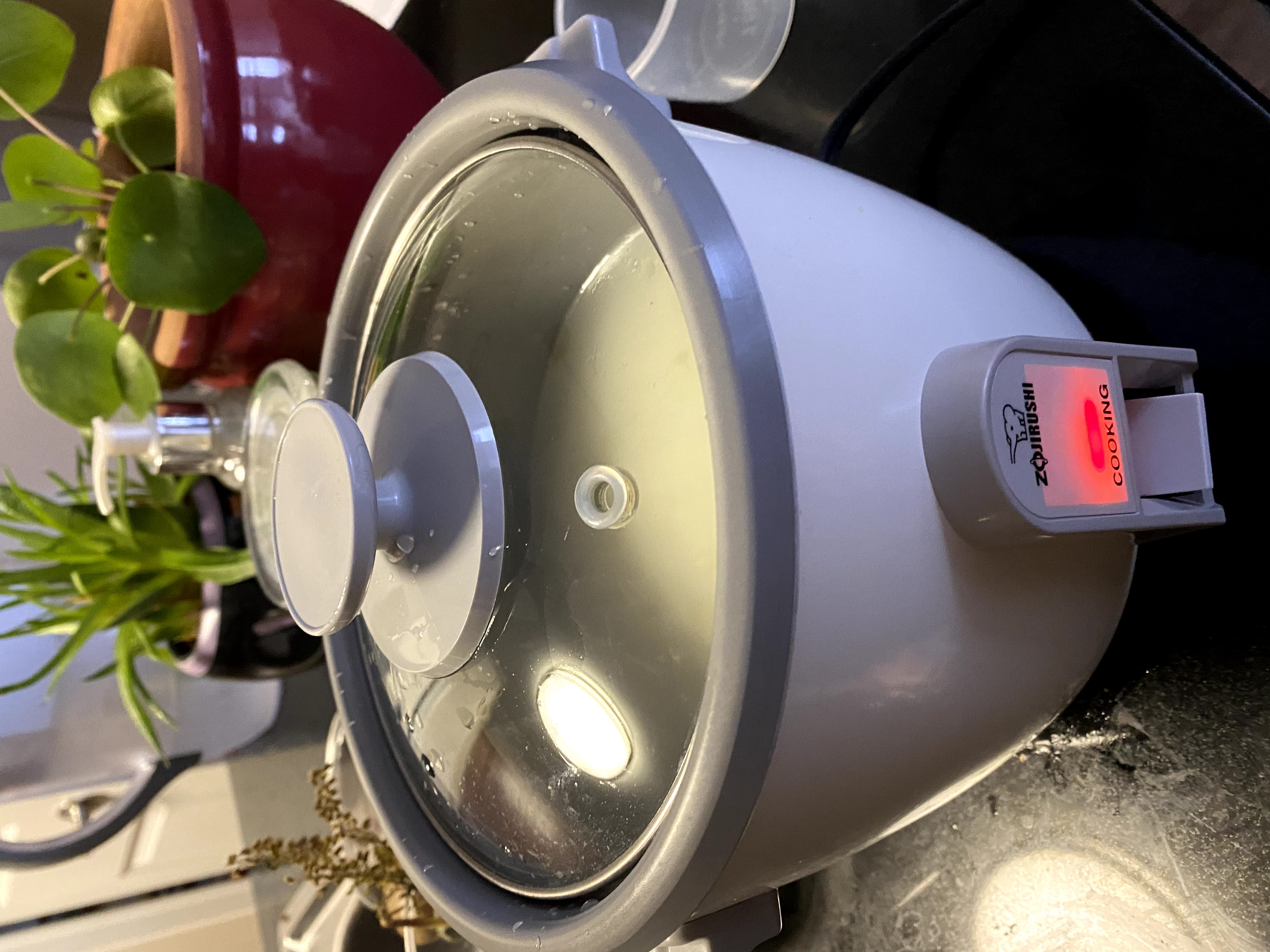 4
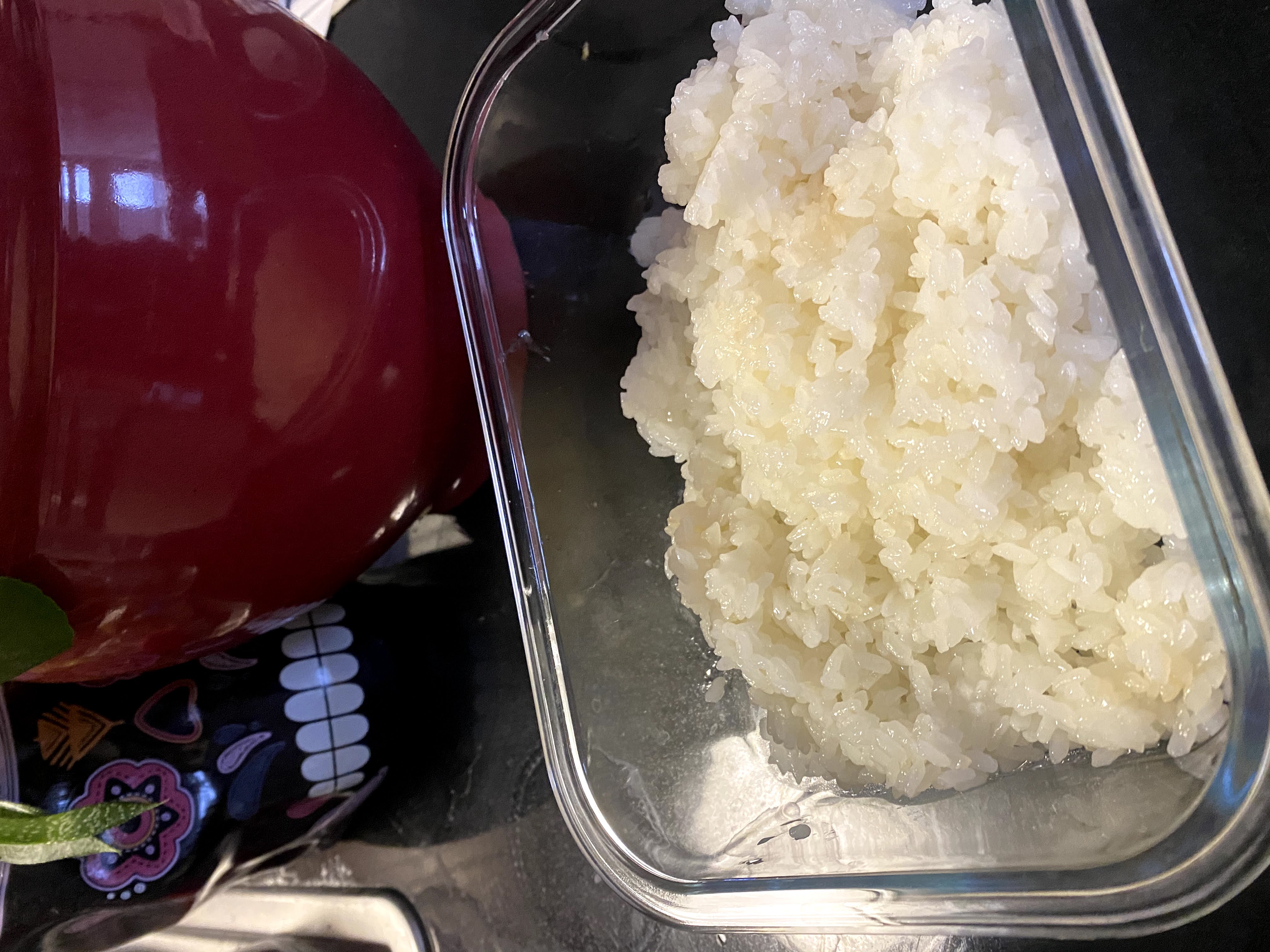 5
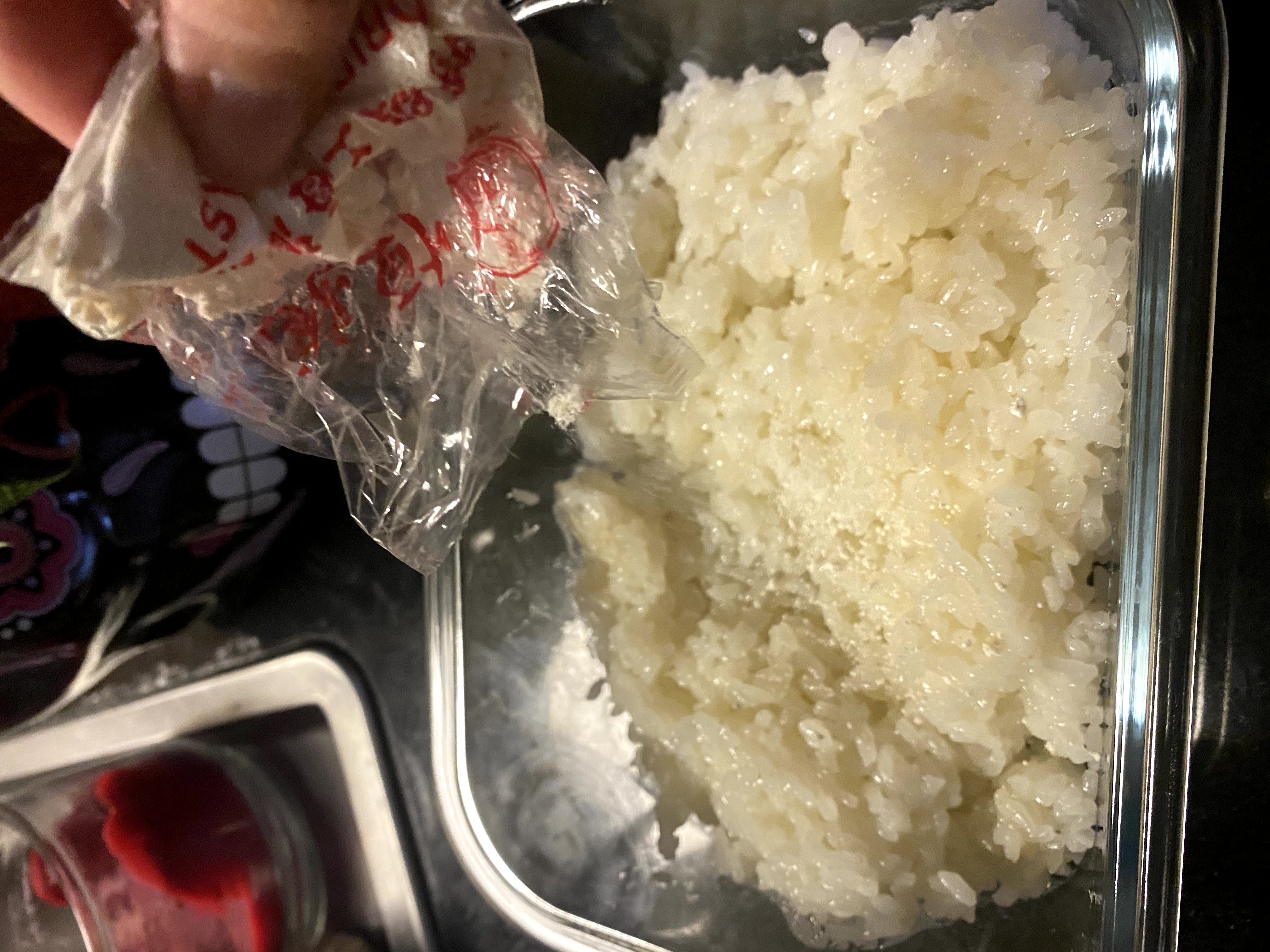 6
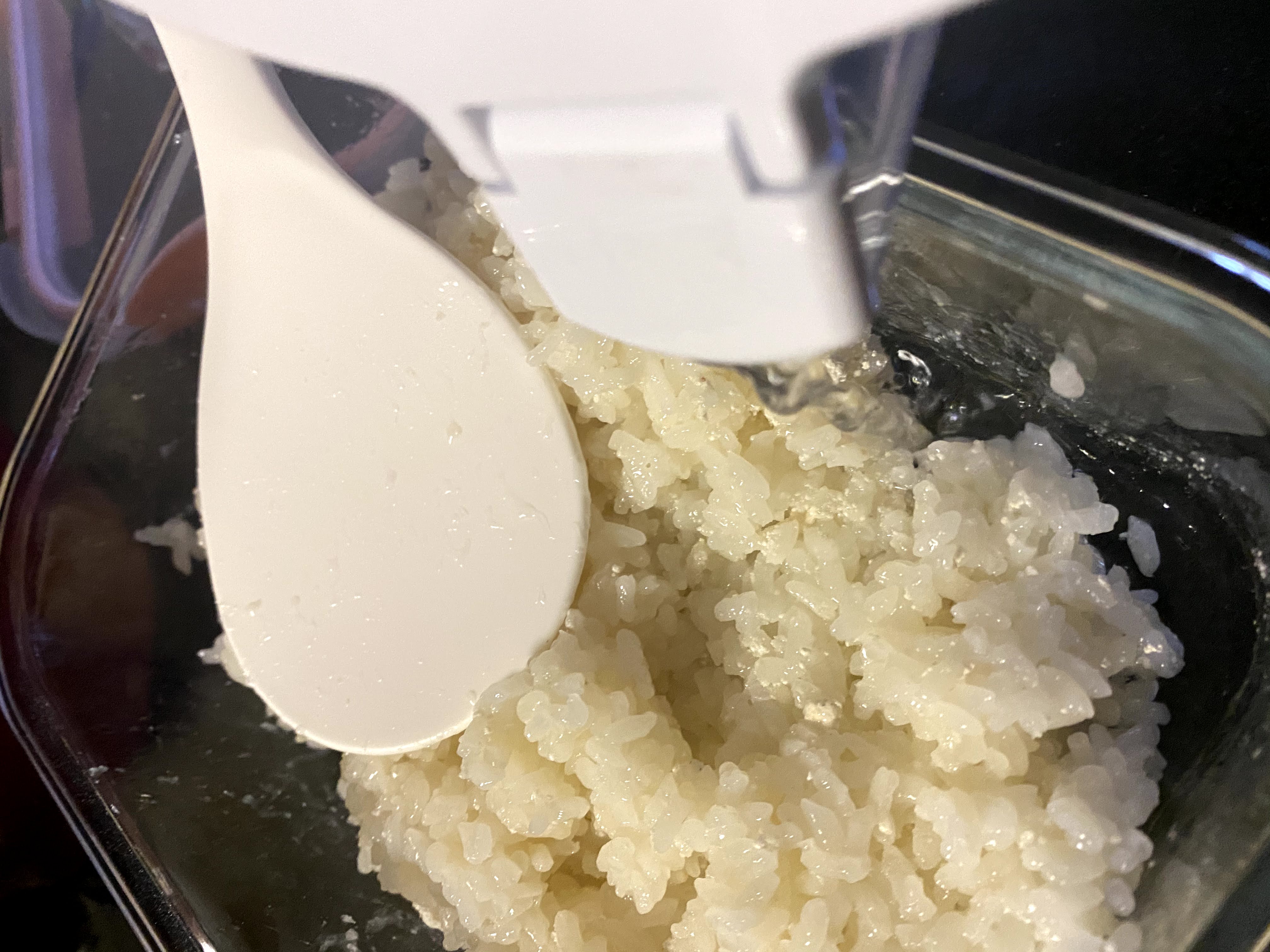 7
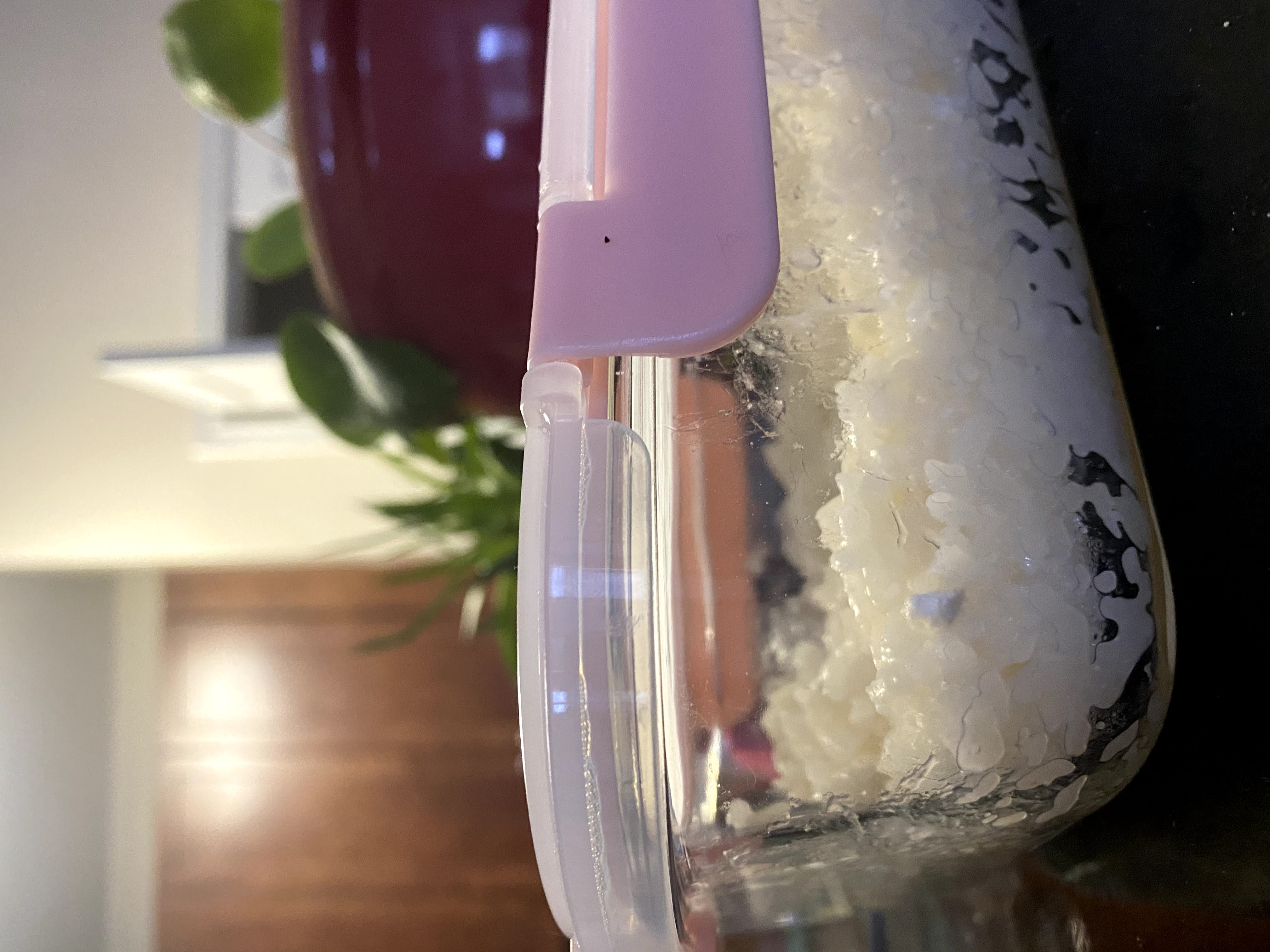 8
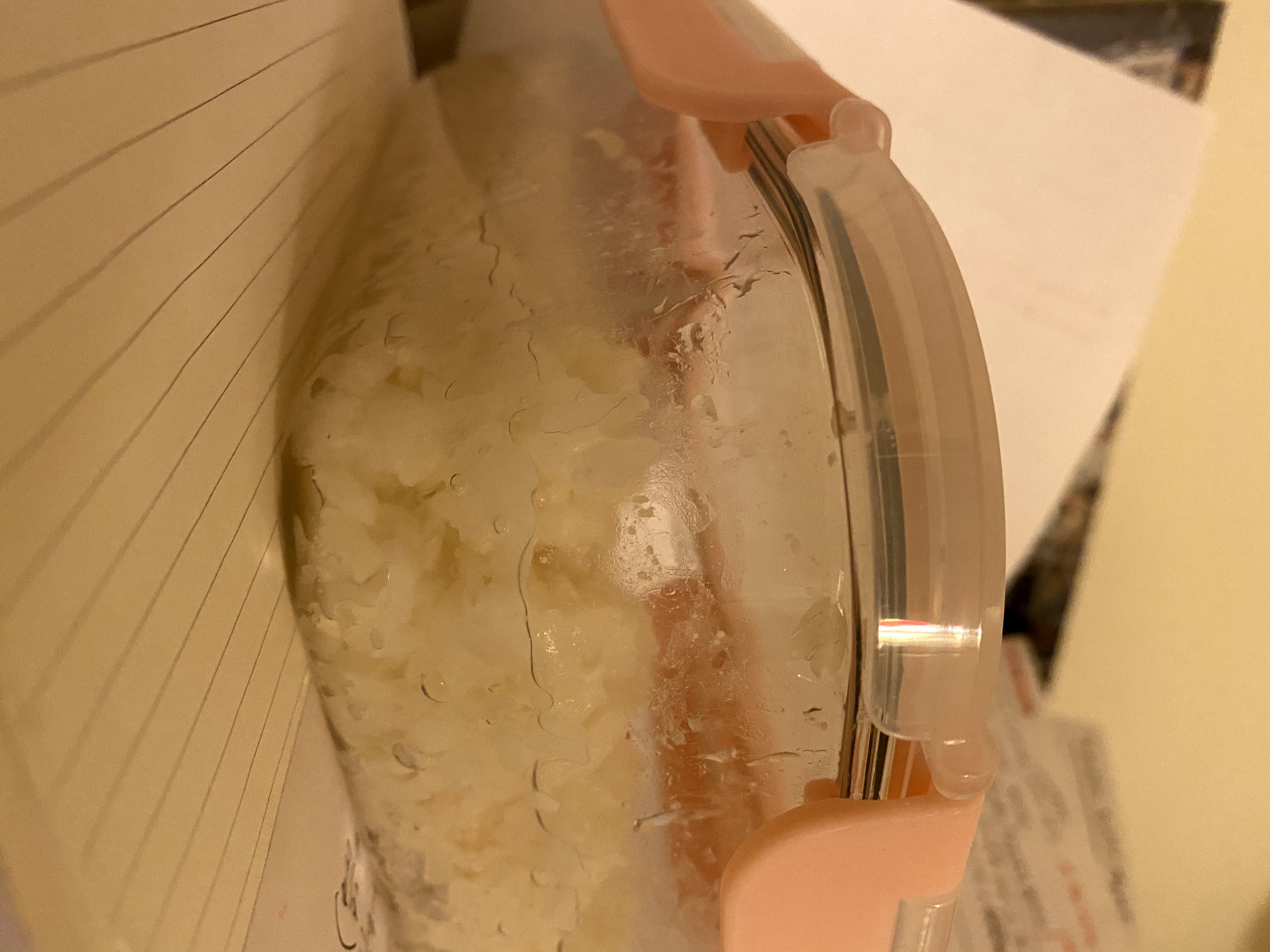 …
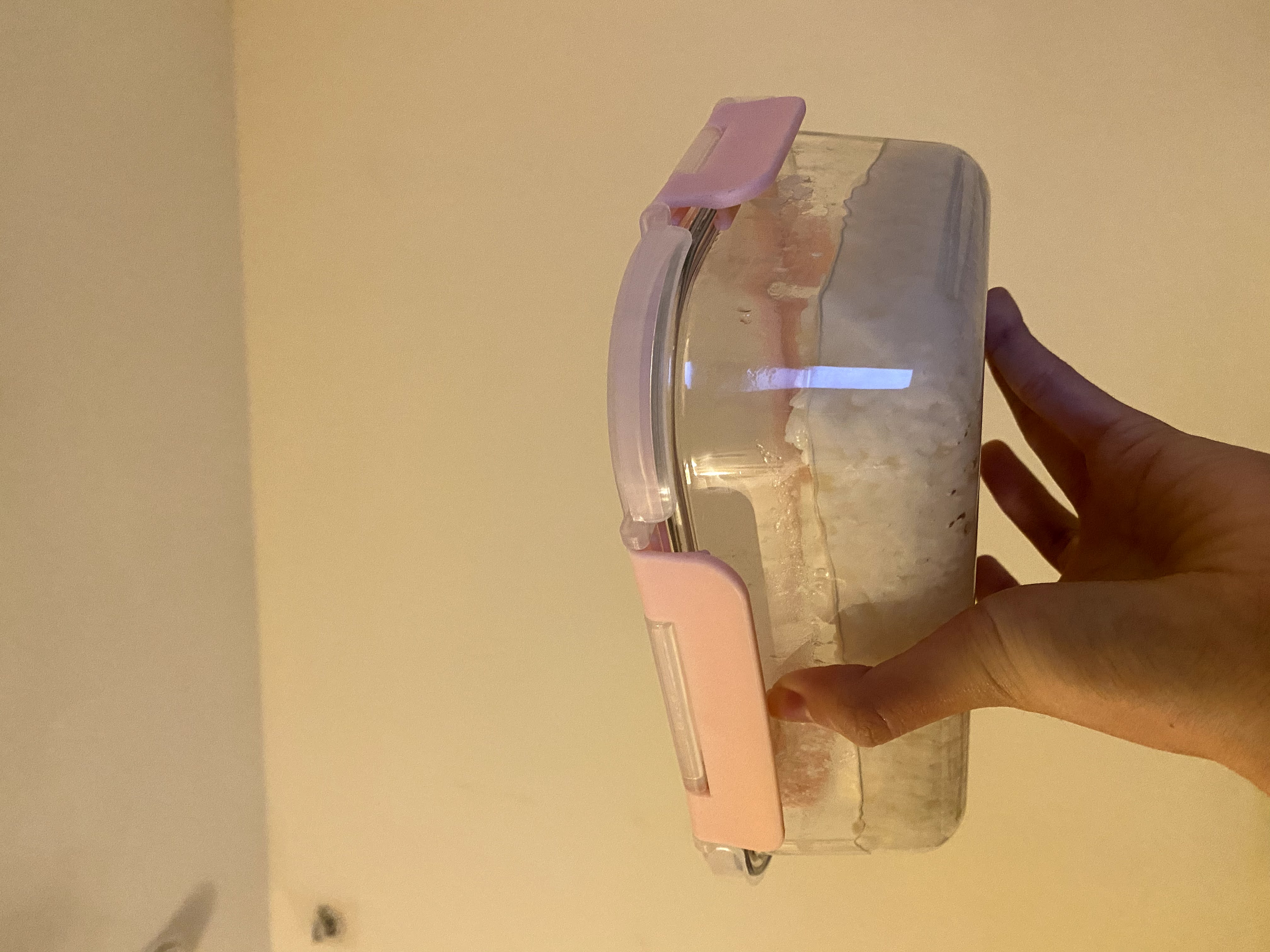 …
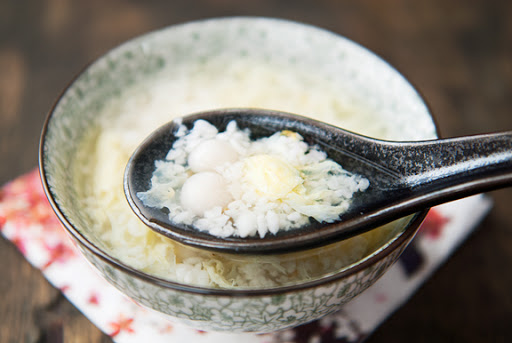 
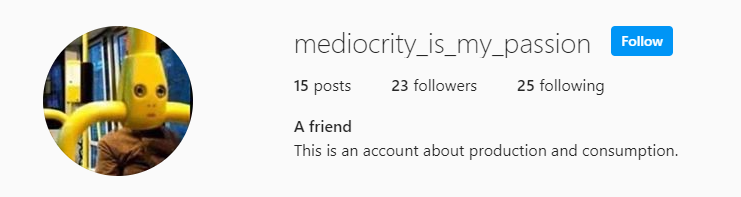 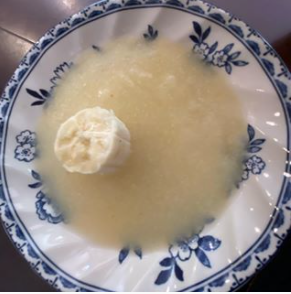 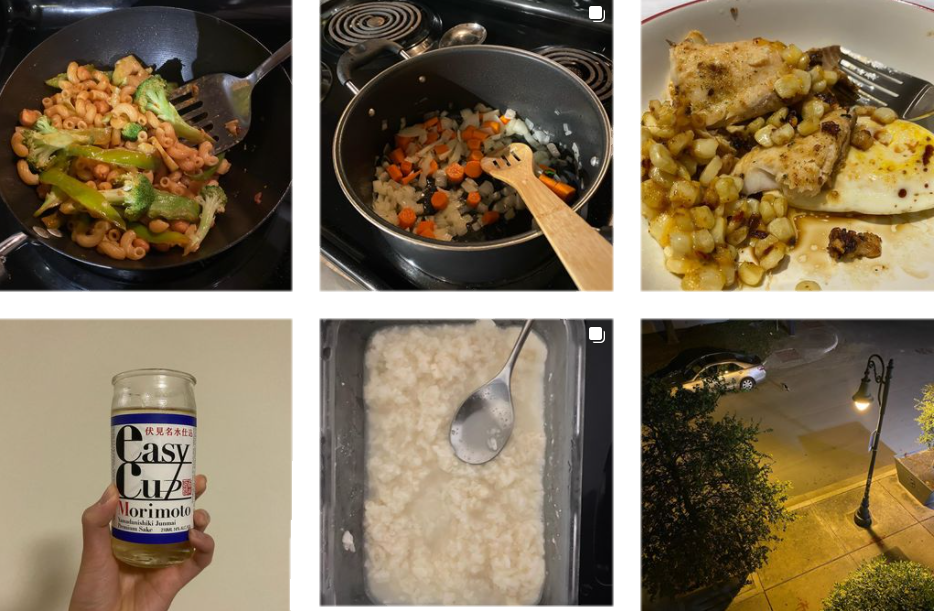 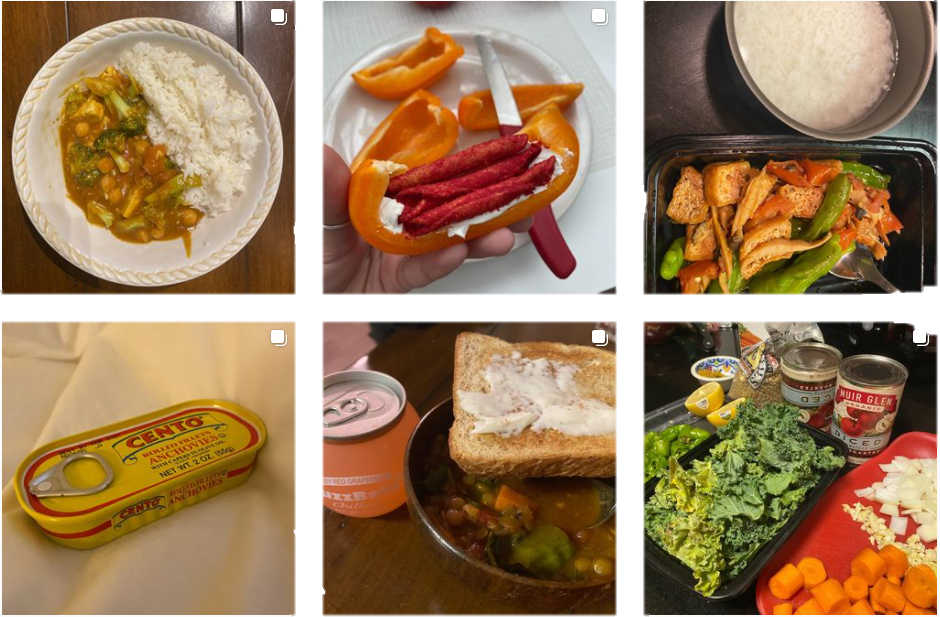 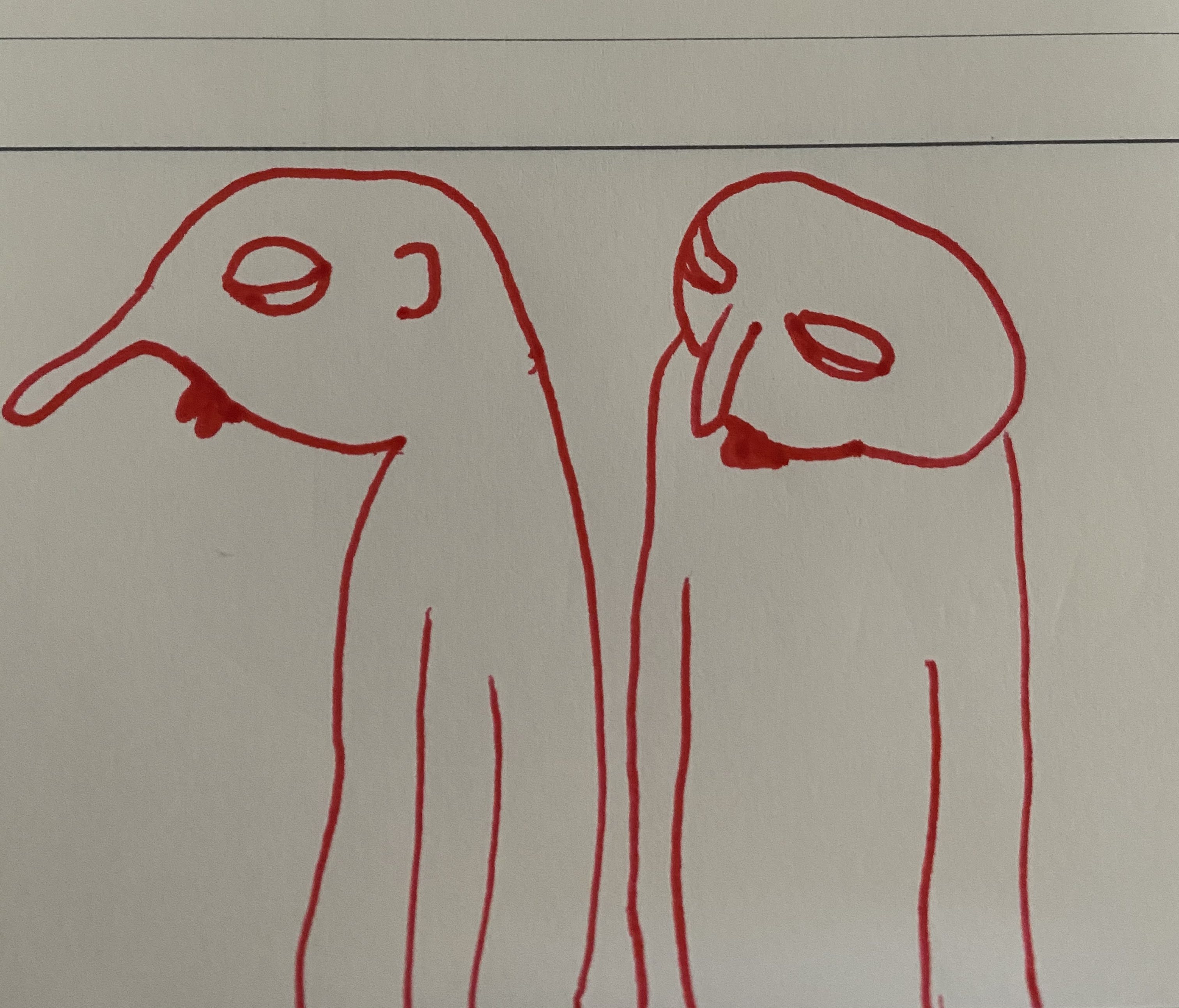 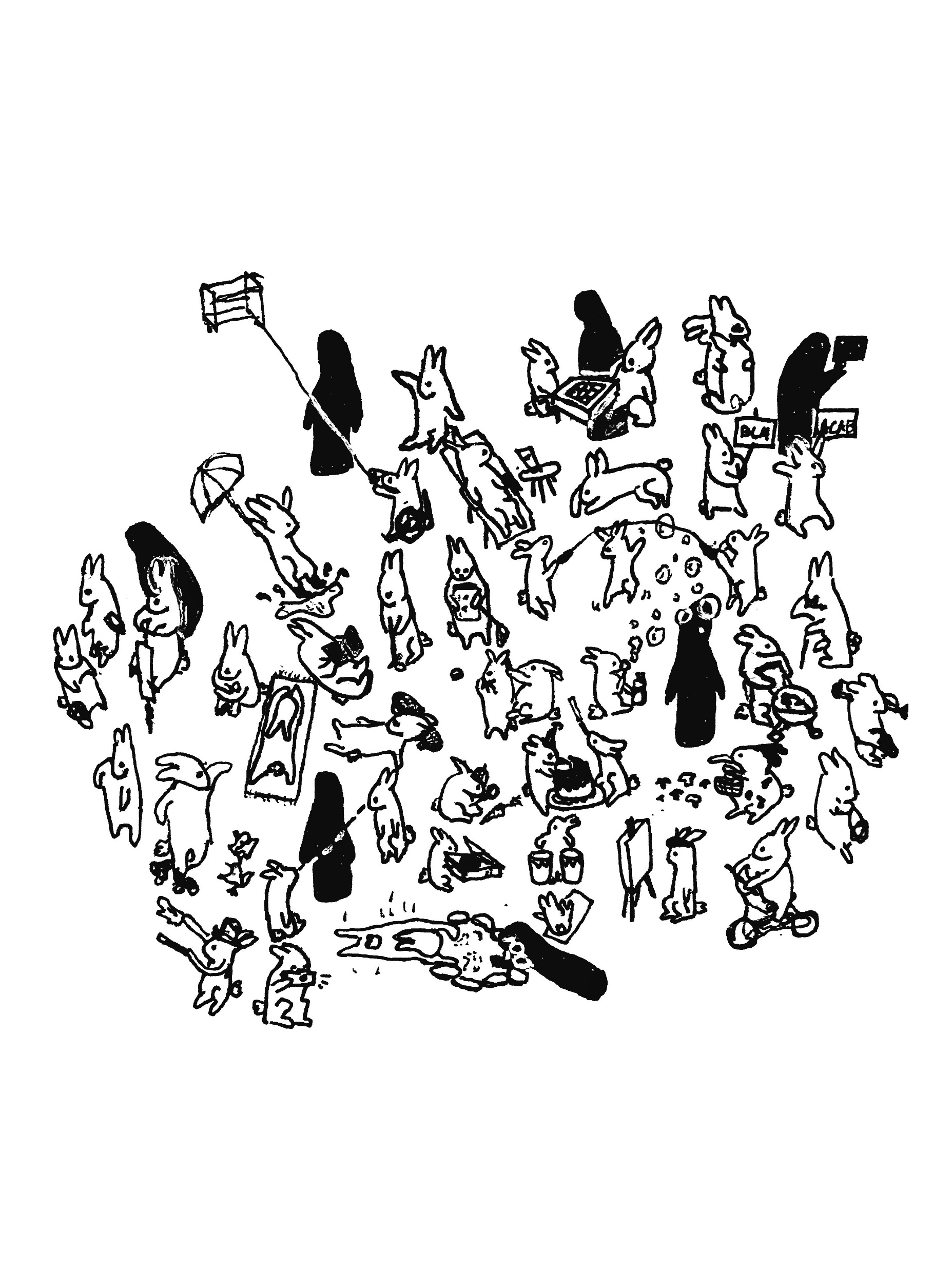 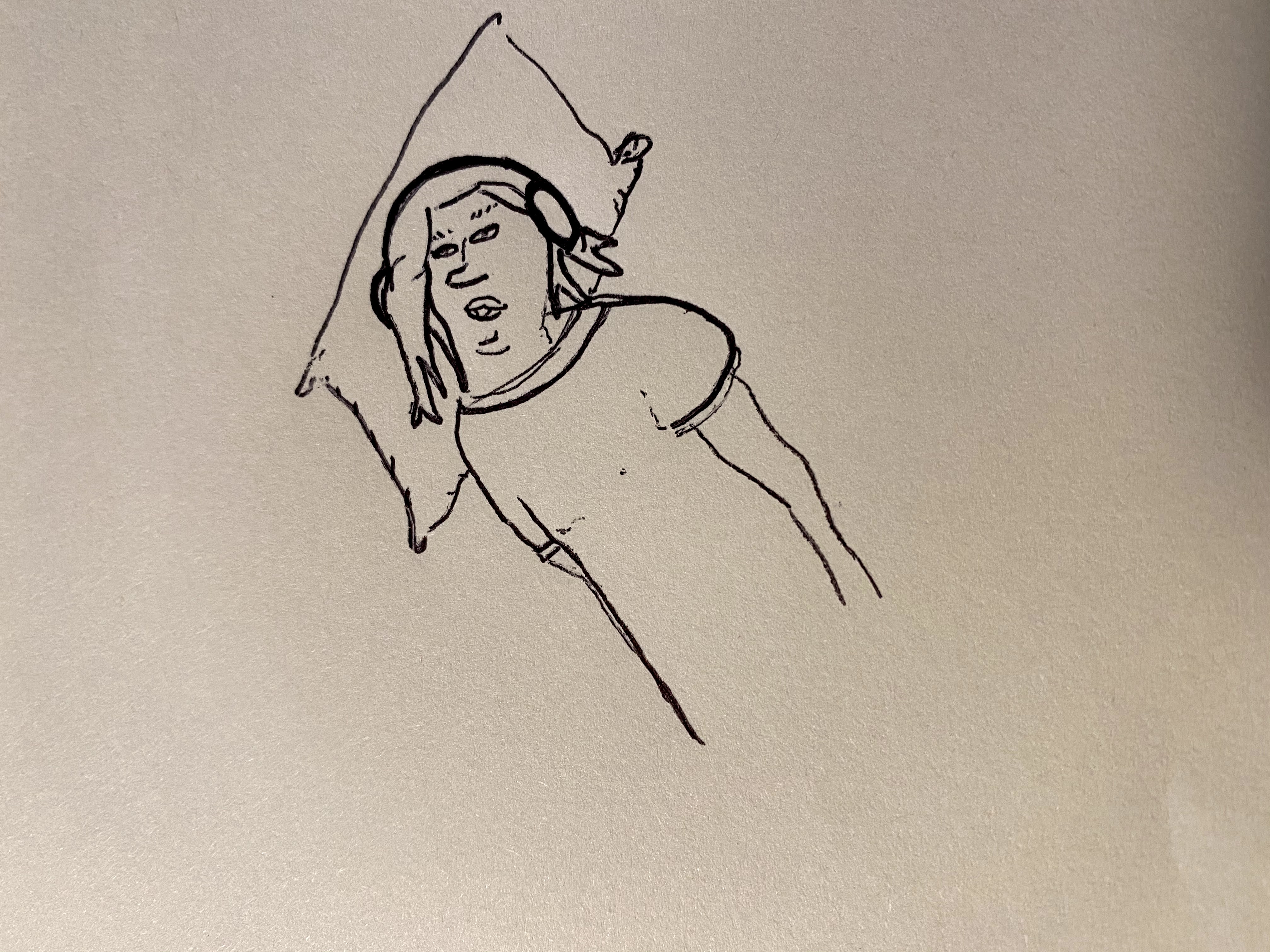 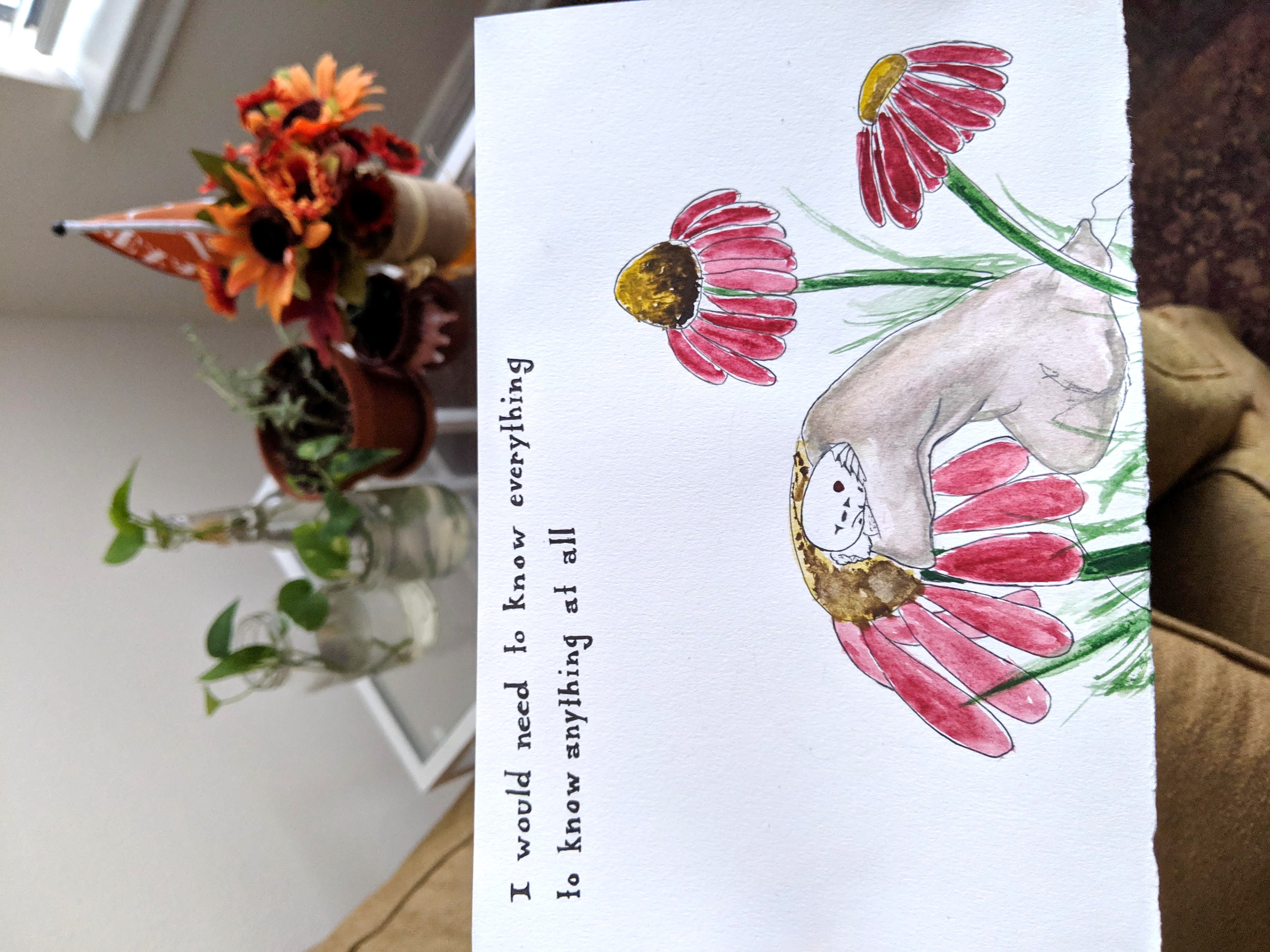 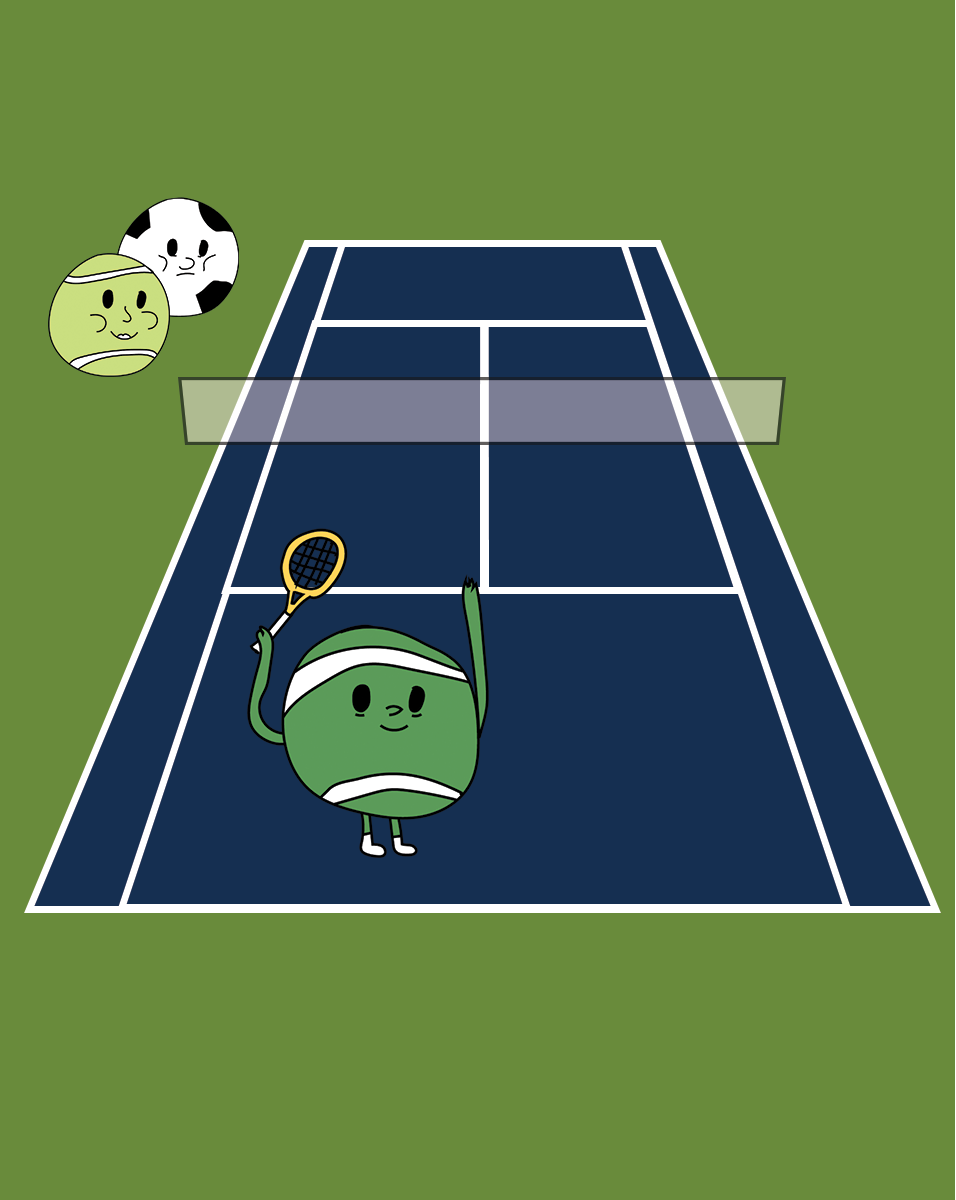 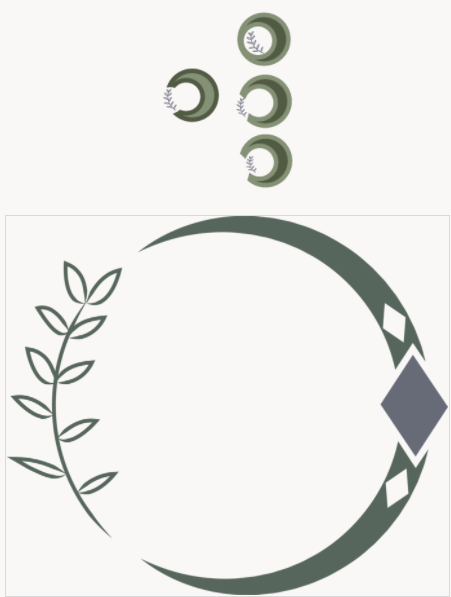